Luonnon tilan parantamisen kansalaispaneeli
Projektiryhmän 8. kokous 16.4.2025
Outi Ala-Honkola, erityisasiantuntija, YM ja Kirsi-Marja Lonkila, erityisasiantuntija, YM & Sitra
Kansalaispaneeli
Kansalaispaneelin hyödyt valmistelussa ja päätöksenteossa
Uusi lupaava kansalaisosallistumisen muoto, jota käytetty maailmalla erityisesti ilmastokysymyksissä. Saatu lupaavia tuloksia myös Suomessa päätöksenteon tukemisessa eri hallinnon tasoilla
Moniääninen osallistujajoukko ja rakentava keskustelu tuottavat laajasti eri näkemykset huomioivia, hyväksyttäviä suosituksia
Täydentää perinteisempää sidosryhmien kuulemista
Aikaa perehtymiselle ja keskustelulle -> Mahdollistaa toimenpiteiden vaikutusten syvällisemmän pohtimisen ja tietoon pohjautuvat suositukset
Päätöksenteossa suoraan hyödynnettävissä oleva kirjallinen kannanotto
Satunnaisotanta ja fasilitointi ehkäisee vahvojen intressien dominointia ja auttaa hiljaisempiakin tulemaan kuulluksi
Kansalaispaneelin vaiheet
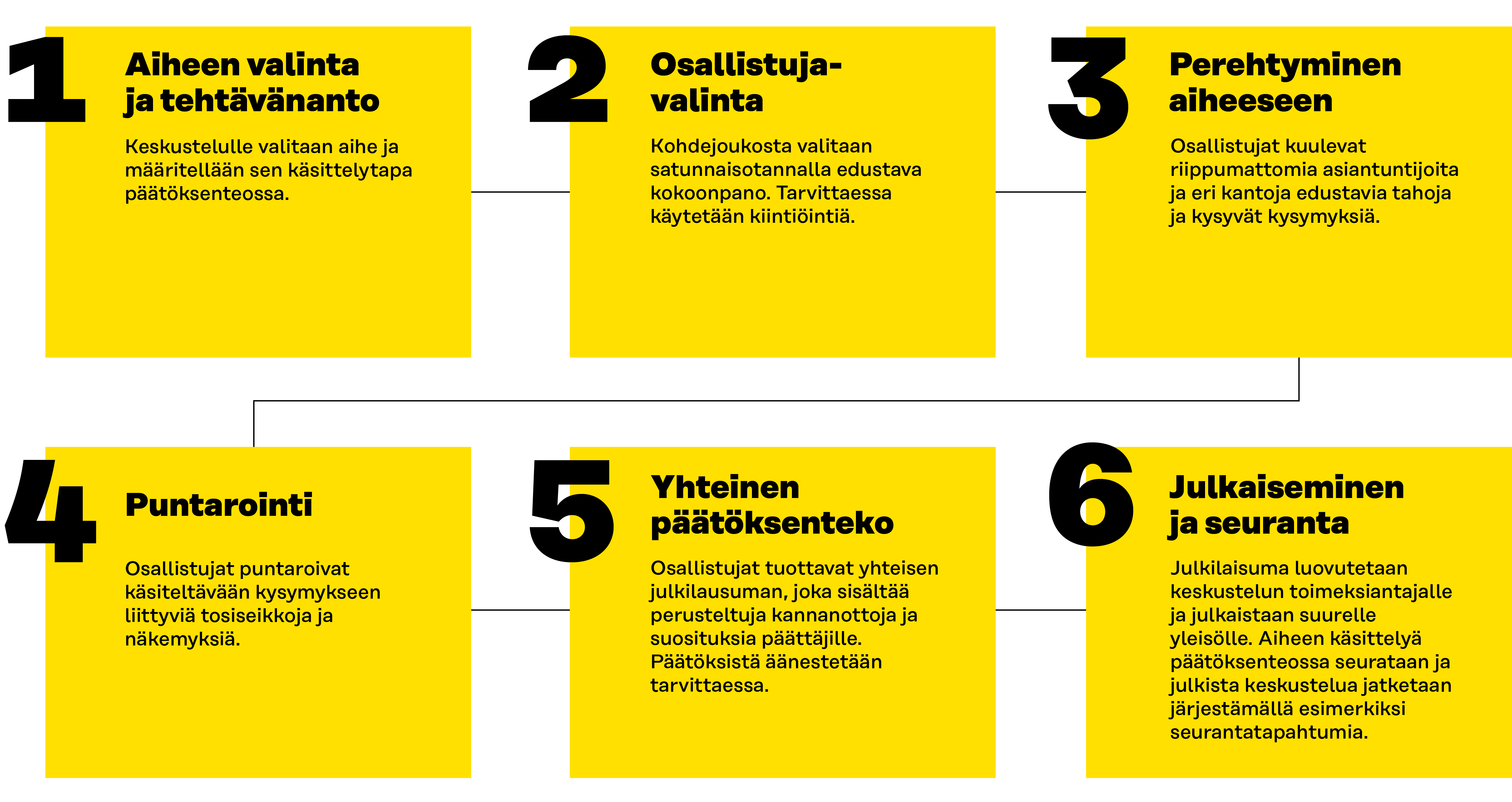 Keskustelun aiheeksi valitaan merkittävä päätösasia tai muu keskeinen, mielipiteitä jakava julkinen teema.
Samalla määritellään kannanoton oikea aikaikkuna ja vastaanottajatahot.
julkilausuma
Kansalaispaneelin toteutus
Kutsu lähetetään 8000 satunnaisesti valitulle yli 15-vuotialle suomalaiselle
Ilmoittautuneista kootaan moniääninen 50 hengen paneeli mm. iän, asuinpaikan ja koulutustason suhteen
Paneeli kokoontuu 4 kertaa keskiviikkoiltaisin 21.5. klo 17-18.30 ja 28.5., 4.6. ja 11.6.2025 klo 17–19.30. Tekninen toteutus ostetaan Motivalta. Vaatii myös YM:n panosta (aivotyö, kysymyksen määrittely, taustamateriaalien suunnittelu ja tuottaminen, asiantuntijoiden valinta, paneelitapaamisissa fasilitaattorikirjuriapuna)
Sitra mukana osarahoittajana ja ohjausryhmässä tukena ja apuna. MMM:n Tuuli Orasmaa ohjausryhmässä.
Jos olet kiinnostunut tulemaan fasilitaattorikirjuriksi paneeliin, ole yhteydessä Outiin. (Motiva ohjeistaa paneelityön)
4  |
17.4.2025
Paneelin tavoitteen sanoitus kutsussa
Tavoitteena auttaa tunnistamaan, mitkä asiat luonnontilan parantamisessa ovat kansalaisten mielestä tärkeitä
Tavoitteena tuottaa näkemys ennallistamisasetuksen hyväksyttävästä ja oikeudenmukaisesta toimeenpanosta Suomessa
5
Paneelin tehtävänanto
Miten luonnon tilan parantaminen toteutetaan Suomessa oikeudenmukaisella ja hyväksyttävällä tavalla?
Mahdollisia tulokulmia:
toimenpiteiden hyväksyttävyys ja priorisointi
kustannusten ja hyötyjen jakautuminen 
pitkän ja lyhyen aikavälin vaikutusten puntarointi
paikallisen, alueellisen ja kansallisen tason näkökulmien tarkastelu
6  |
17.4.2025
Kuultavia asiantuntijoita (alustavaa pohdinta)
Asiantuntijapuheenvuorot kahdessa ensimmäisessä paneelitapaamisessa.
Asetuksen toimeenpanosta projektiryhmän jäsenen puheenvuoro
Ohjelmien esittely (Helmi, METSO, NOUSU)
Vesien ja merenhoidon tavoitteiden ja toimenpiteiden esittely 
Luonnon monimuotoisuuden merkitys ja hyödyt, kytkeytyvyyden merkitys luonnon monimuotoisuudelle
Ennallistamisasetuksen toimeenpanon haasteet
Käytännön ennallistamistyön tekijä?
Oikeudenmukaisuudesta alustus?
Ohjauskeinot, miten niistä alustetaan?
7  |
17.4.2025
Kiitos mielenkiinnosta!